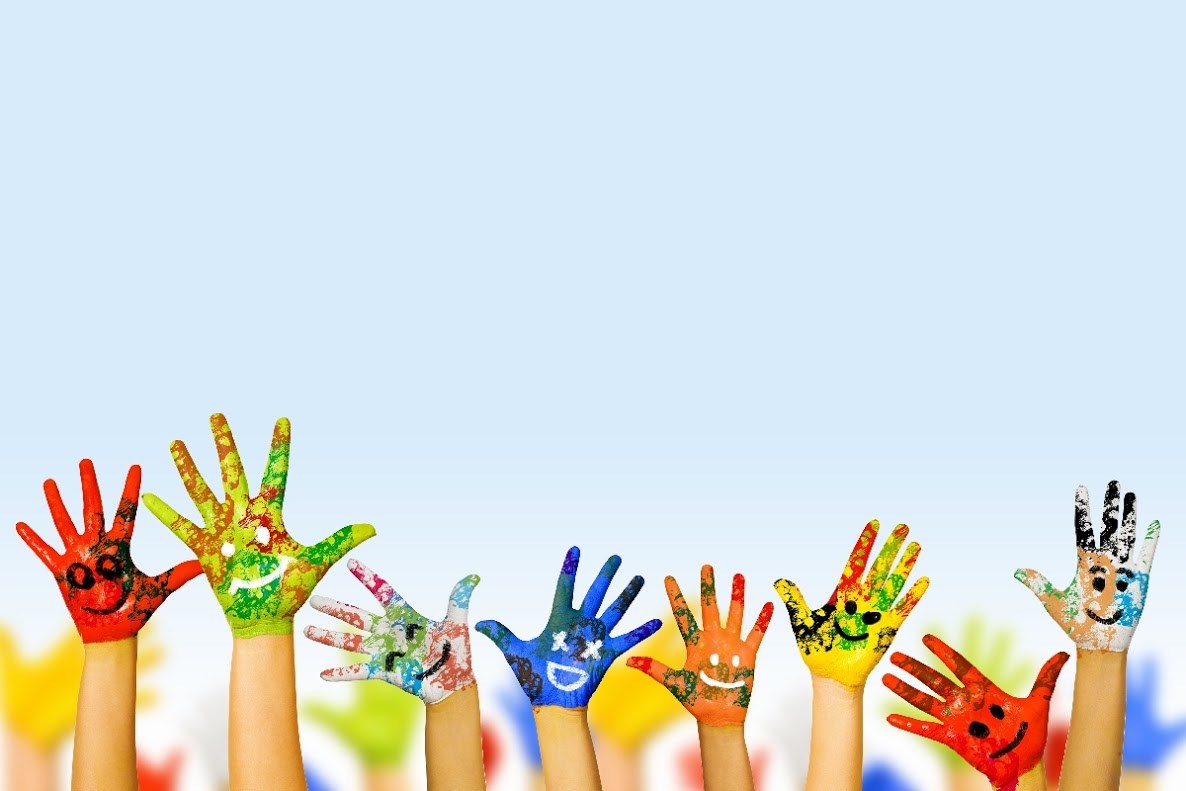 SOLIDARNOST I SURADNJA
 tematski dan u VII. razredu
PŠ:3.2.2016./MŠ: 5.2.2016.
Ishodi: 
učenik pokazuje privrženost uzajamnom razumijevanju, poštovanju, suradnji i solidarnosti u svojoj okolini ( razredu, školi, LZ) i društvu općenito; 
uspostavlja samokontrolu negativnih emocija; 
objašnjava  važnost organizacije Crvenog križa te opisuje rad organizacije u vrijeme osnivanja i danas navodeći primjere djelovanja CK na prostoru Hrvatske; 
razumije važnost suradnje i solidarnosti u svojoj okolini i djeluje iznosi vlastito iskustvo i opisuje sudjelovanje u humanitarnom radu; 
                              poštuje pravila timskog rada
POVIJEST
GEOGRAFIJA
HRVATSKI J.
ENGLESKI J.
BIOLOGIJA
INF.
GK
VJ.
SR.
POVIJEST: CRVENI KRIŽ I POČECI HUMANITARNOG RADA
GOO: glavni dio sata- humanitarci Florence Nightingale i Henry Dunant – nastanak crvenog križa, humanitarni rad i humanitarne aktivnosti u Hrvatskoj
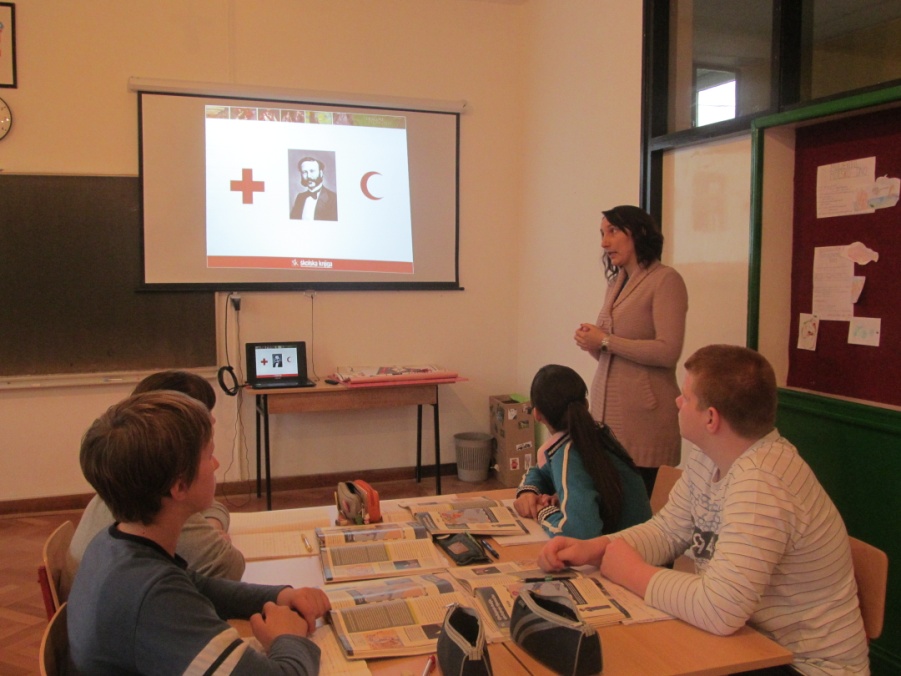 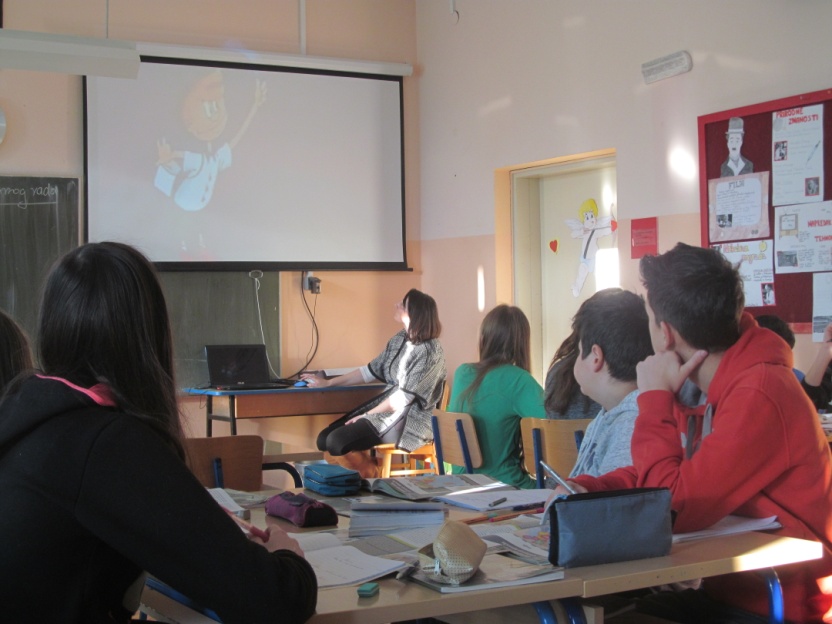 HRVATSKI JEZIK: SUPROTNE REČENICE
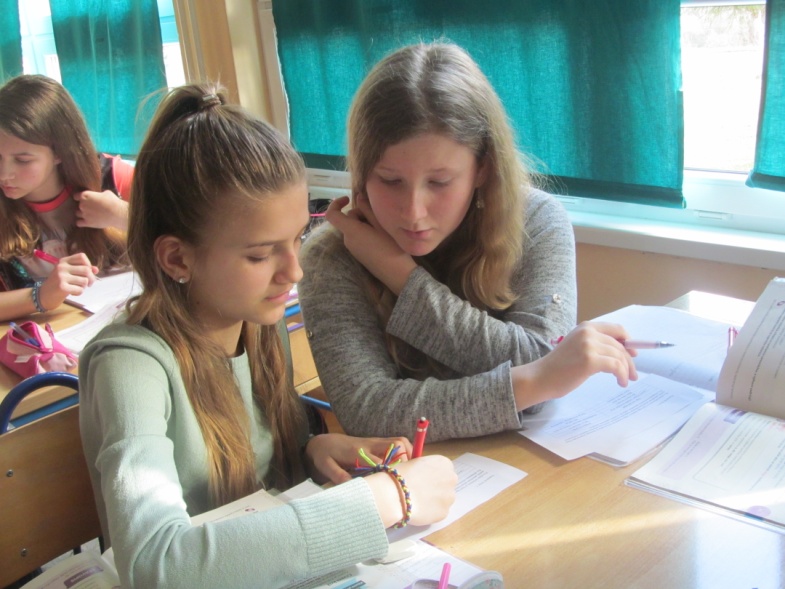 GOO: glavni dio sata: tekst o osnivanju CK kao polazište za obradu suprotne rečenice
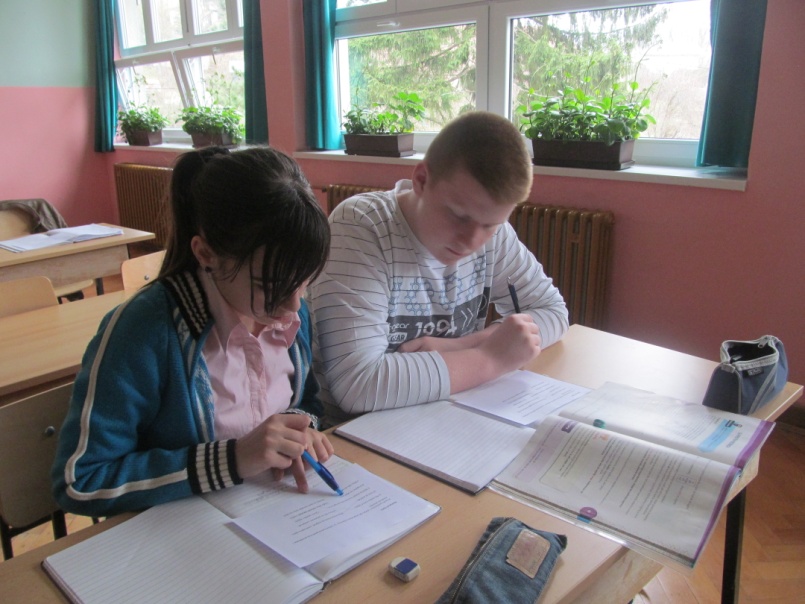 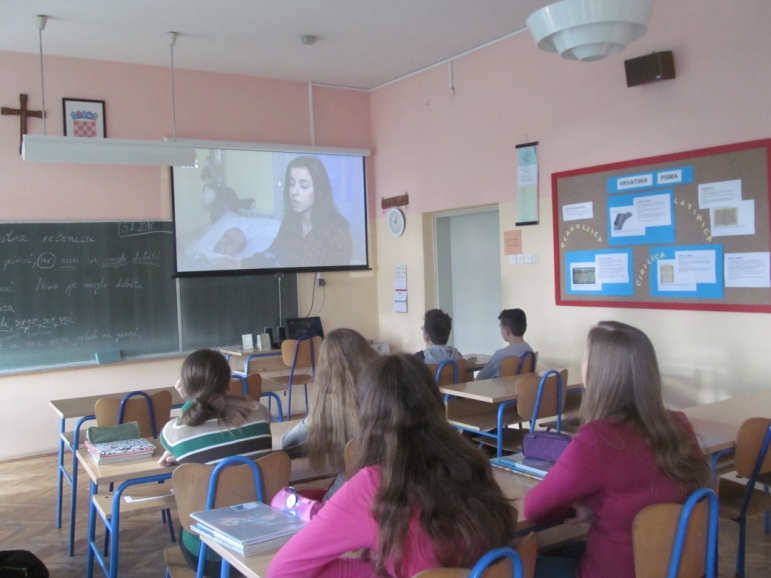 GOO: sinteza- rad u paru i dokumentarni film o aktivistici CK
HRVATSKI JEZIK (PŠ): Stjepan Jakševac, DJEVOJČICA PRED ZRCALOM
GOO: domaća zadaća: opisati susret djevojčice i dječaka
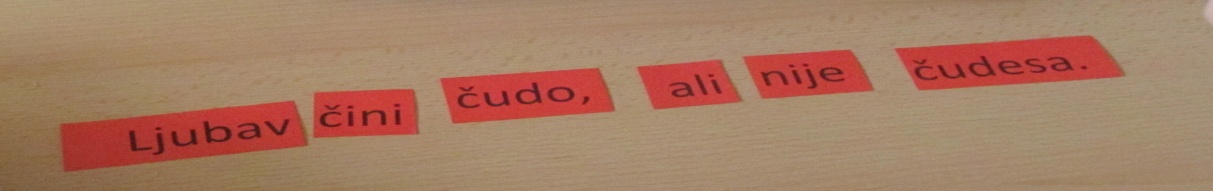 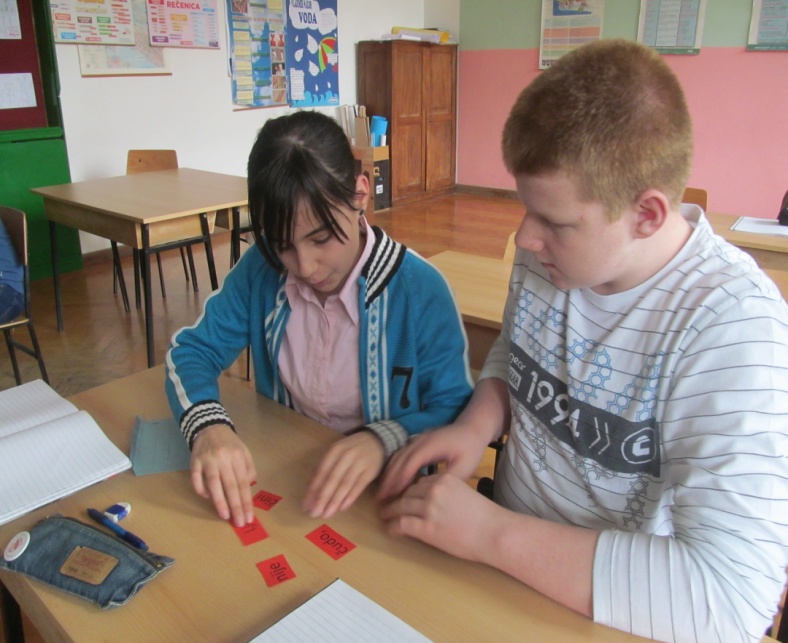 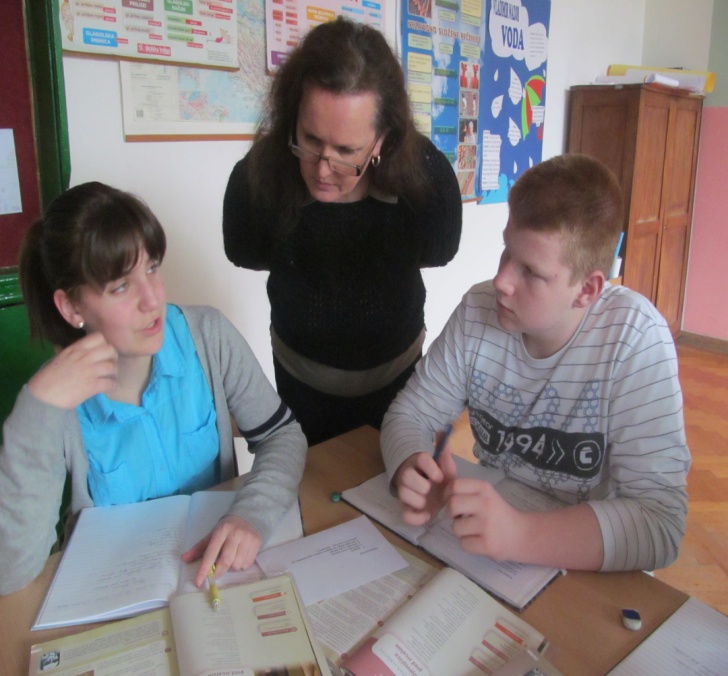 GOO: uvod: “Ljubav nije čudo, ali čini čudesa”
(Narodna)
GLAZBENA KULTURA: ODA RADOSTI
GOO: glavni dio sata:  Oda radosti, 4.stavak, 9. simfonija 
(L. van Bethoven)
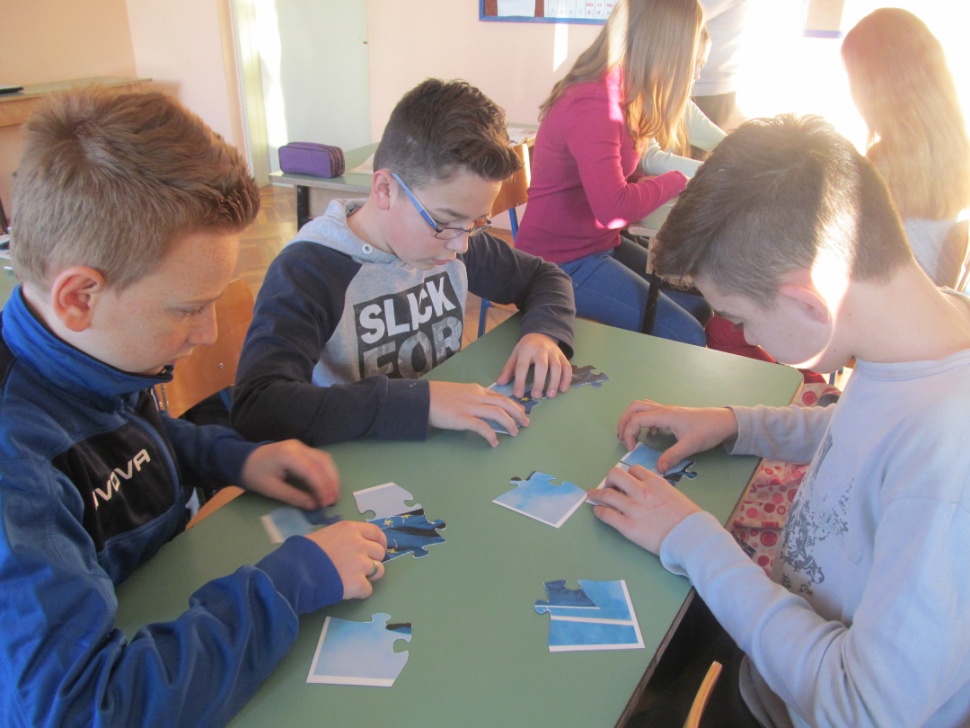 GOO: uvod: u skupinama složiti slagalicu zastave EU (jedan dio pogrešno stavljen)
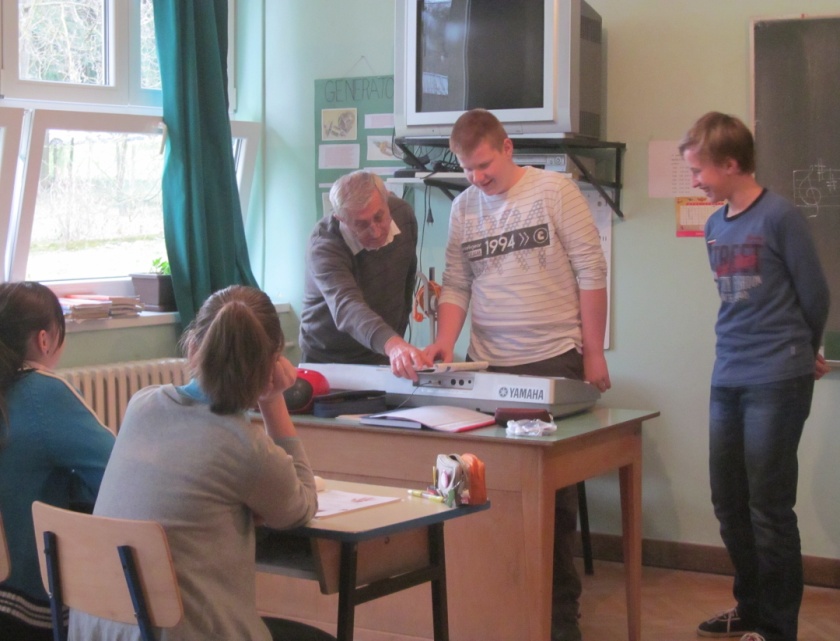 GEOGRAFIJA: DRŽAVE SREDNJE EUROPE
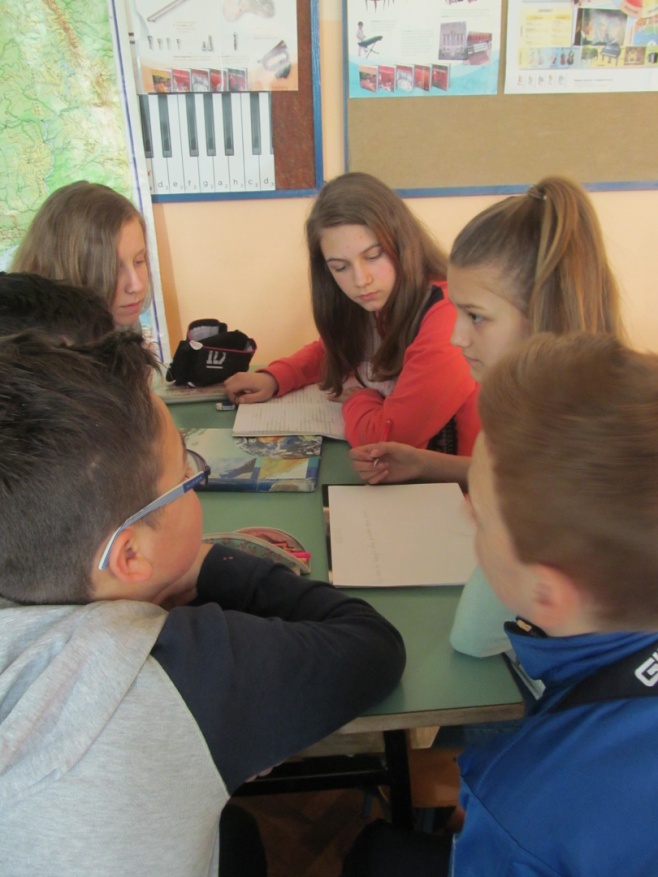 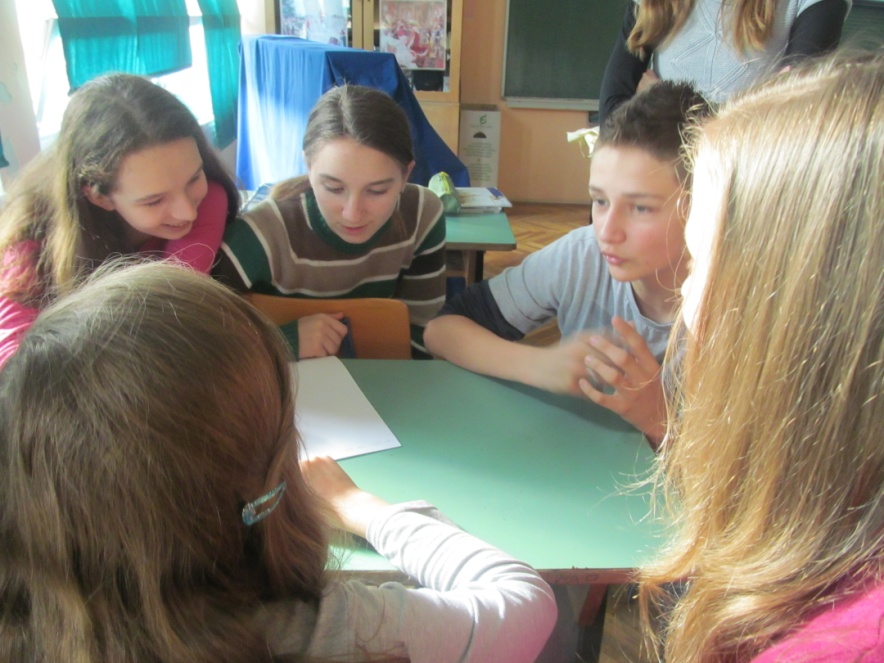 GOO:završni dio sata: Izbjeglička kriza- ZA i PROTIV prihvaćanja izbjeglica
SAT RAZREDNIKA: SOLIDARNOST I SURADNJA
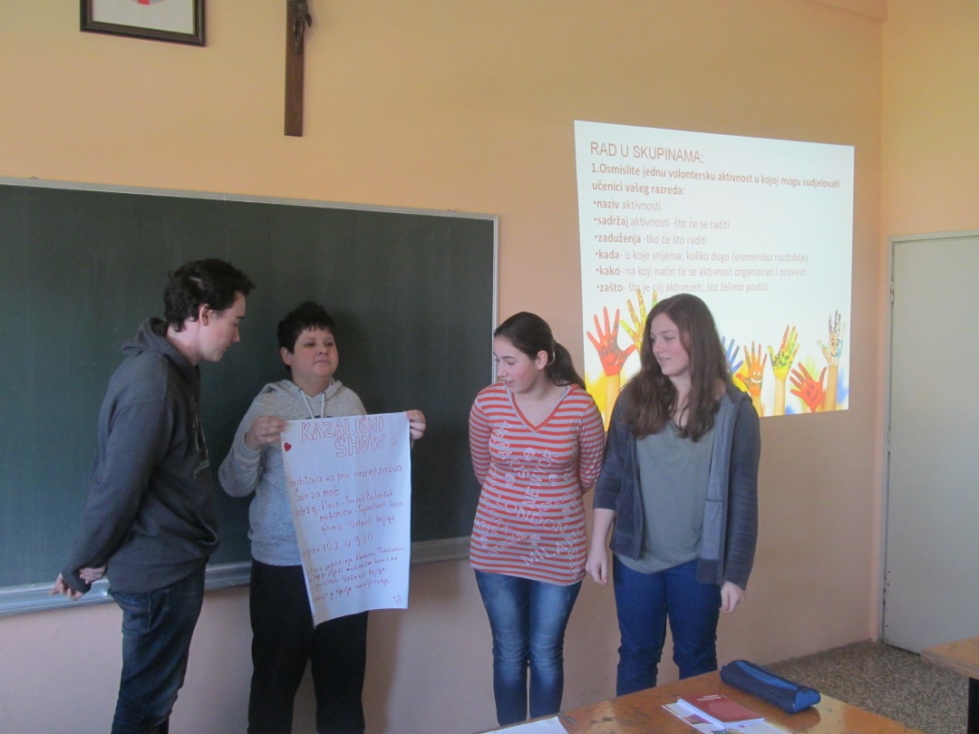 GOO: Osmisliti jednu volontersku aktivnost koju mogu ostvariti učenici razreda
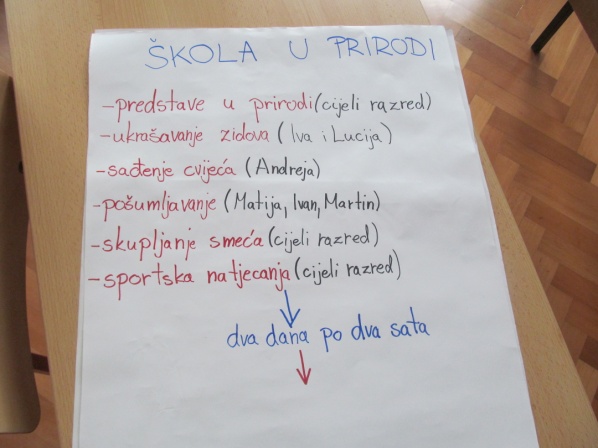 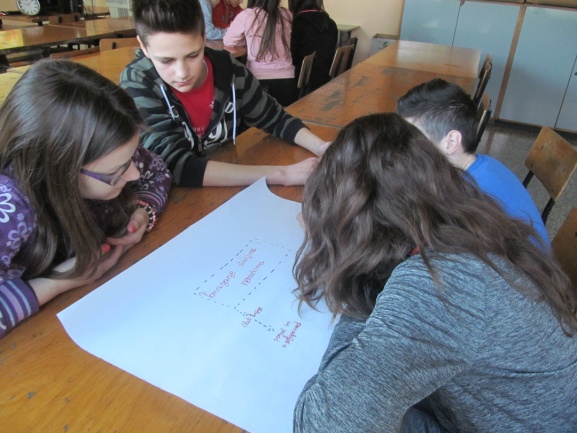 “Mali leteći medvjedići” (šale i igrokazi za školsku djecu); “Volonteri” (tradicijski ples za LS); “Uređenje školskog cvjetnjaka”
“Pjevajte s nama” (u bolnici); “Kazališni show” (Šale male); “Pomaganje starijima i nemoćnima”
INFORMATIKA (PŠ):  OPASNOSTI WEB-a
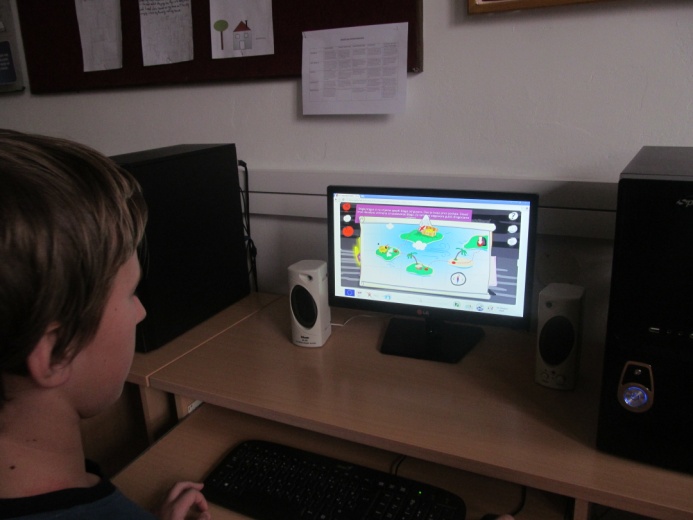 GOO: glavni dio sata: u paru pronaći podatke na internetu, a kasnije u skupini napraviti prezentaciju
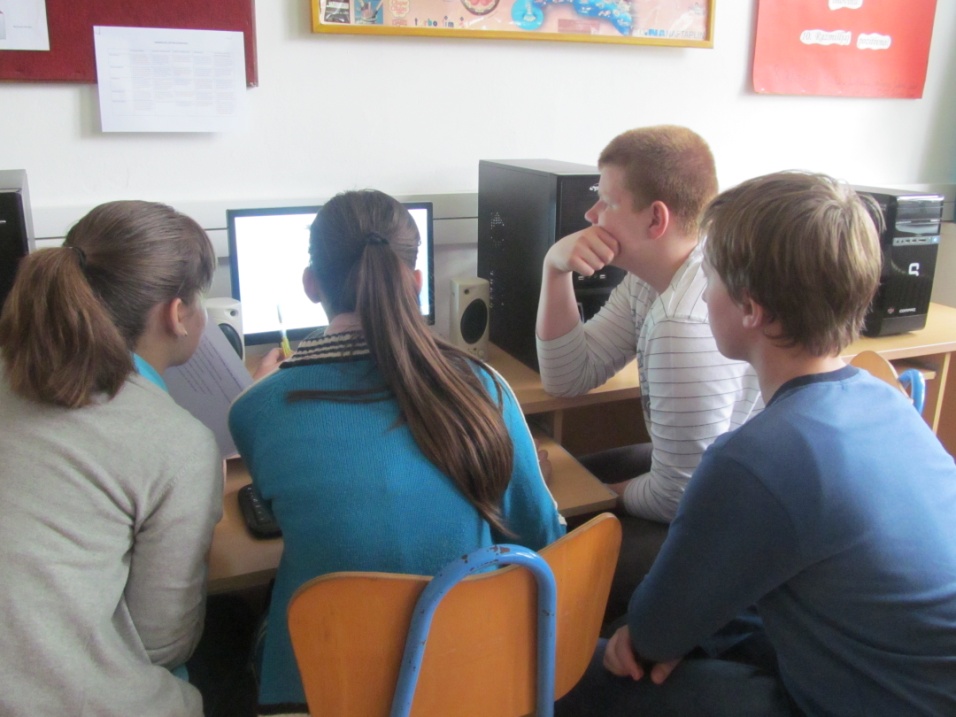 GOO: uvod: igra “Ja imam lozinku,        
                                              a ti?”
VJERONAUK(PŠ): BOŽJE ZAPOVIJEDI
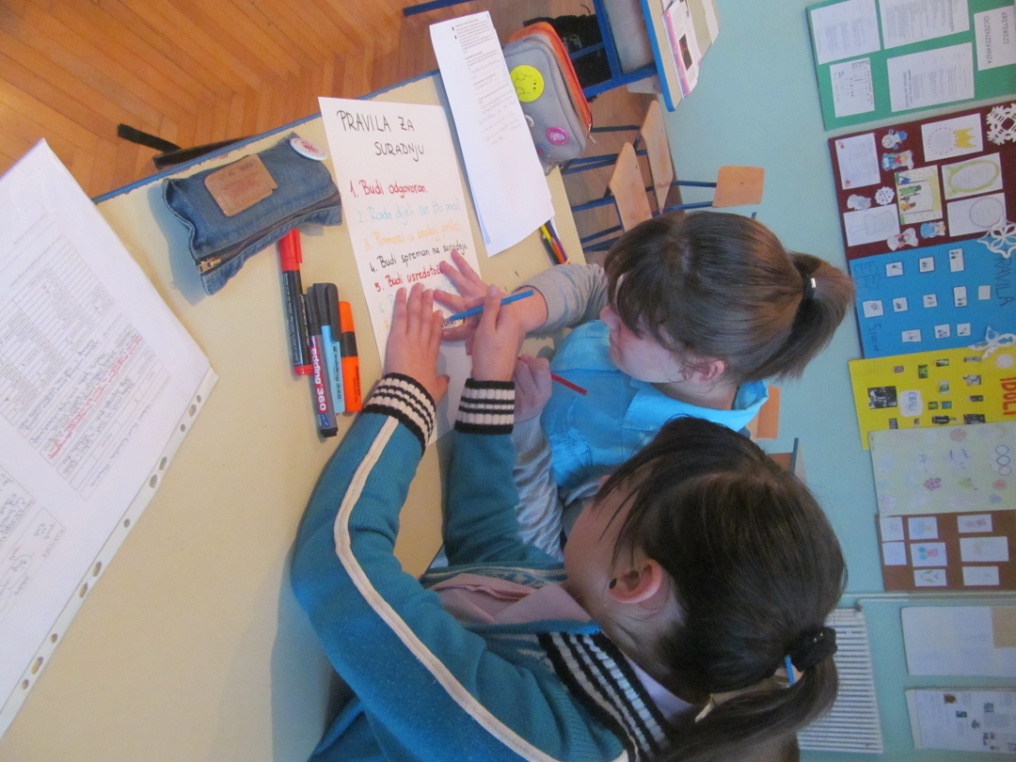 GOO: uvod: pozitivna poruka za svakoga
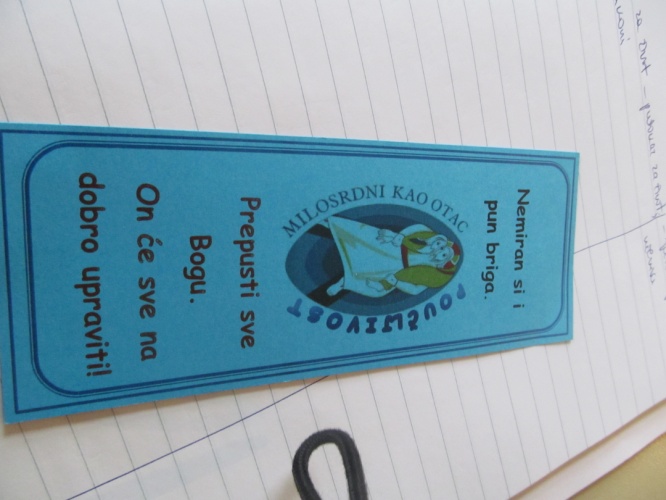 GOO: tijek: Dekalog i ljudska prava 
završetak: Pravila koja nas potiču na  suradnju
ENGLESKI JEZIK (MŠ): PISANA VJEŽBA
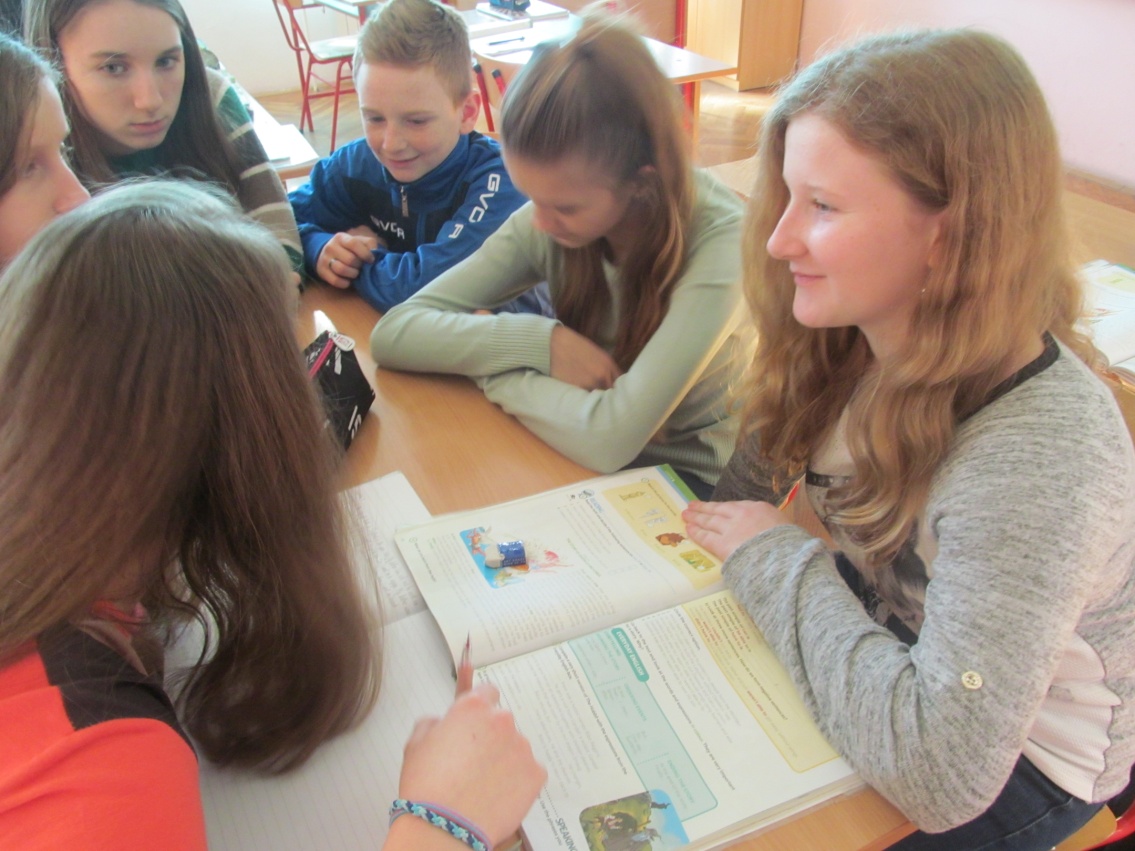 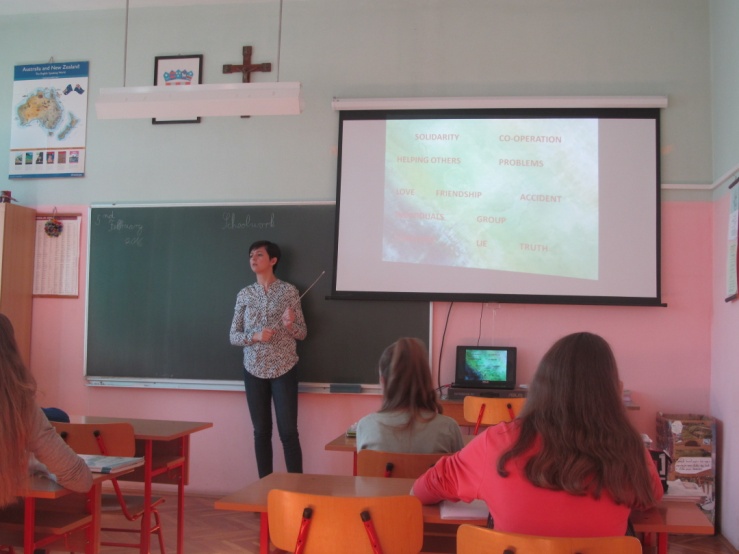 GOO: uvodni dio sata: izdvojiti pojmove vezane uz zajedništvo
GOO: glavni dio sata: pisani rad na temu Kako pomoći u nevolji
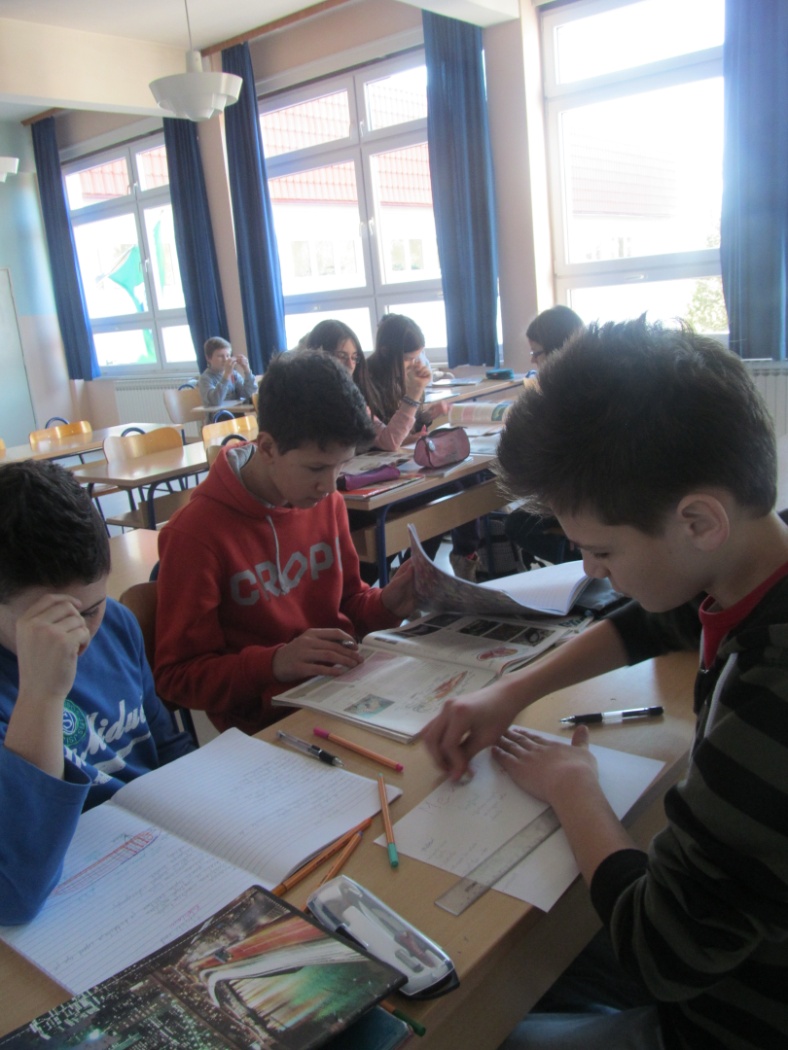 BIOLOGIJA: BESKRALJEŽNJACI -ponavljanje
GOO: glavni dio sata: u skupinama ponavljanje- kukci, pauci, mekušci, bodljikaši (izrada umne mape) i izrada pitanja za druge skupine
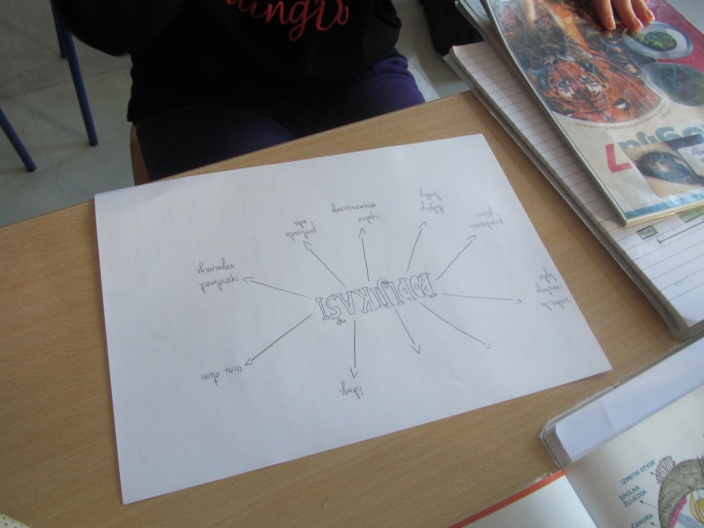 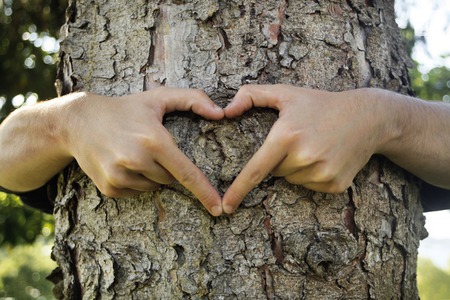 “Volontiranjem nadopunjujem sebe kao osobu. Učim nove stvari i stječem nova iskustva. Korisno je upravo iz tog razloga što me čini boljom osobom.”
HVALA NA PAŽNJI!